“THE NAME GAME”
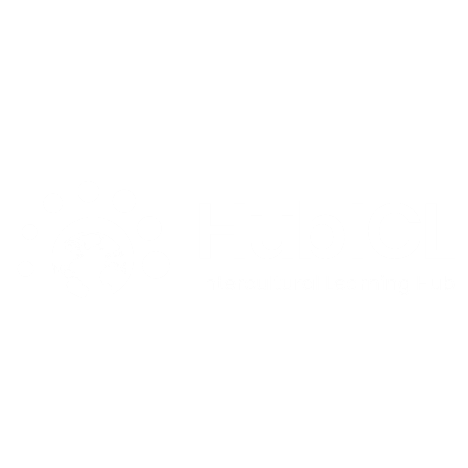 Adapted from Stringer, D. M., & Cassiday, P. A. (2009). My name is. In 52 Activities for improving cross-cultural communication (pp. 157-159).  Intercultural Press.
WHY WAS THIS NAME CHOSEN FOR YOU?
WHO NAMED YOU?
YOUR NAME
WHAT DOES YOUR NAME
 MEAN TO OTHER PEOPLE?
WHAT DOES YOUR NAME MEAN TO YOU?
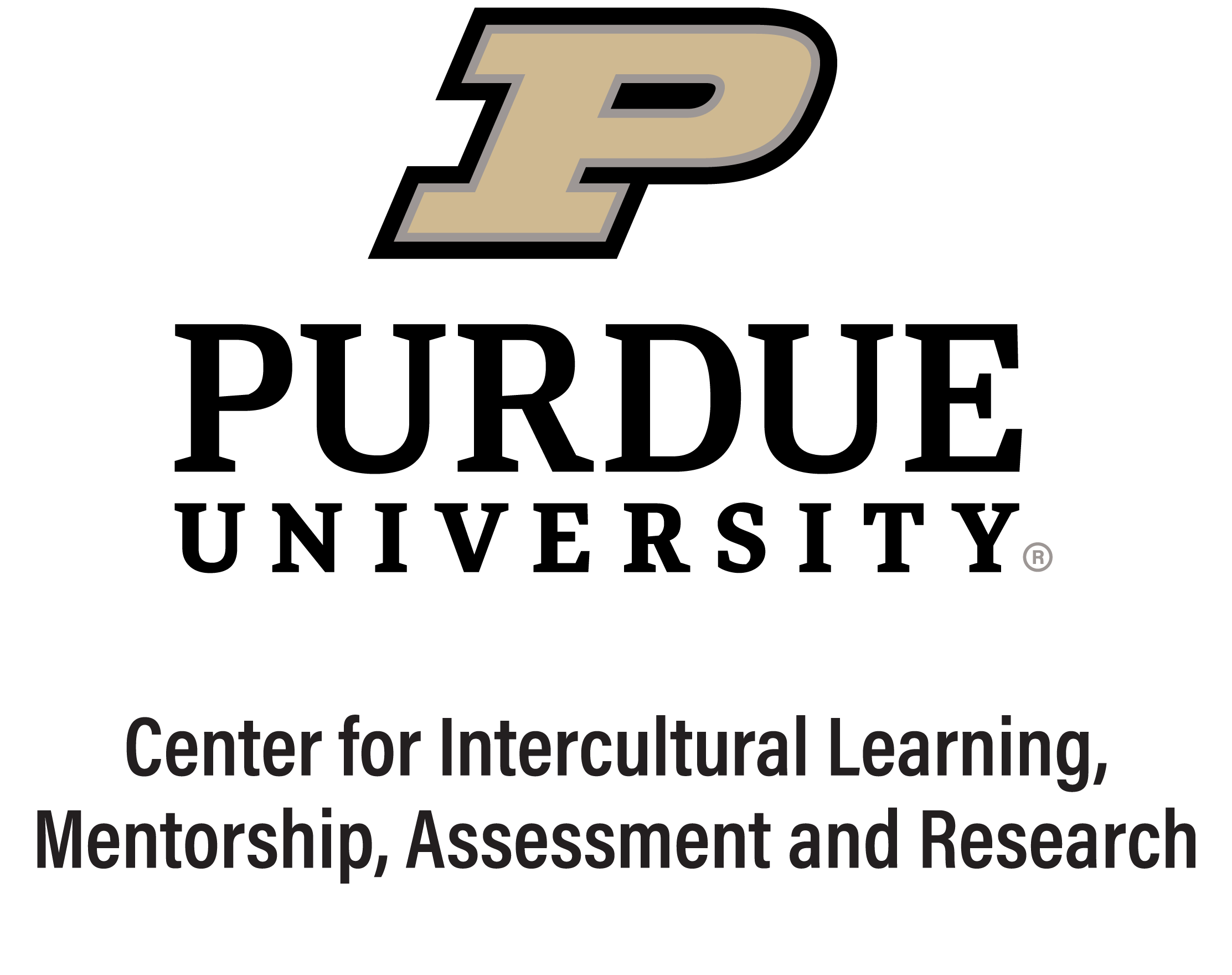